Vocabulary Words for  The GiverAuthor: Lois LowryStudent Name: Period:
Page numbers are based upon the e-book.
Apprehensive (page 4)
Definition: anxious or fearful that something bad might happen
Part of Speech: adjective
Synonym: worried
Antonym: confident
Sentence: Jonas felt apprehensive about turning twelve years old.
Picture:
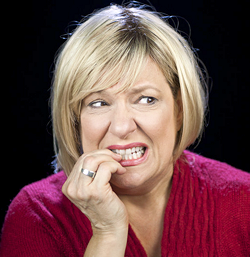 nurturer (page 7)
Definition: to care for and protect
Part of Speech: verb 
Synonym: support
Antonym:
Sentence:
Picture:
Capacity (page 8)
Definition:
Part of Speech: 
Synonym:
Antonym:
Sentence: “Most of the people on the night crew had not even been given spouses because they lacked, somehow, the essential capacity to connect with others,” (Lowery 8)
Picture:
Transgression (page 9)
Definition: violation of the law or command 
Part of Speech: 
Synonym: sin
Antonym:
Sentence:
Picture:
Awed (page 10)
Definition:
Part of Speech: 
Synonym:
Antonym:
Sentence: “Lily looked up, her eyes wide, ‘The Ceremony of Twelve,’ she whispered in an awed voice. Even the smallest children-Lily’s age and younger-knew that it lay in the future for each of them.” (Lowery 9)
Picture:
Adherence (page 12)
Definition: support, allegiance or attachment
Part of Speech: noun
Synonym:
Antonym:
Sentence:
Picture:
Chastisement (page 21)
Definition:
Part of Speech: 
Synonym:
Antonym:
Sentence: “…she would be called in soon for her chastisement because of her insensitive chatter,” (Lowery 21).
Picture:
Bewildered (page 23)
Definition: puzzled or perplexed
Part of Speech: 
Synonym: confused
Antonym:
Sentence:
Picture:
Gravitating (page 28)
Definition: natural tendency or strongly attracted to
Part of Speech: 
Synonym:
Antonym:
Sentence:
Picture:
Aptitude (page 15)
Definition: ability or acquired capacity for something
Part of Speech: 
Synonym: talent
Antonym:
Sentence:
Picture:
Invariably (page 27)
Definition: always
Part of Speech: adjective
Synonym:
Antonym: never
Sentence:
Picture:
Relinquish (page 44)
Definition:
Part of Speech: verb
Synonym:
Antonym:
Sentence: “Each family member, including Lily, had been required to sign a pledge that they would not become attached to this little temporary guest, and that they would relinquish him without protest,” (Lowery 44)
Picture:
Exuberant (page 45)
Definition: enthusiastic
Part of Speech: adjective
Synonym:
Antonym:
Sentence:
Picture:
Meticulously (page 49)
Definition: taking or showing extreme care about details
Part of Speech: 
Synonym: precise, thorough
Antonym:
Sentence:
Picture:
Precision (page 56)
Definition:
Part of Speech: 
Synonym:
Antonym:
Sentence: “And precision of language was one of the most important tasks of small children,” (Lowery 56)
Picture:
Vibrant (page 60)
Definition: exciting, stimulating, lively
Part of Speech: 
Synonym:
Antonym:
Sentence:
Picture:
Collective (page 61)
Definition:
Part of Speech: 
Synonym:
Antonym:
Sentence: “What did that mean? He felt a collective, questioning stir from the audience. They, too, were puzzled,” (Lowery 61).
Picture:
Successor (page 62)
Definition: a person who follows or replaces another by election, descent or appointment
Part of Speech: 
Synonym:
Antonym:
Sentence:
Picture:
Fleeting (page 63)
Definition: passing swiftly
Part of Speech: 
Synonym: vanishing
Antonym:
Sentence:
Picture:
Exempt (page 69)
Definition: free from obligation or liability
Part of Speech: 
Synonym:
Antonym:
Sentence:
Picture:
Excruciating (page 71)
Definition:
Part of Speech: 
Synonym: intense suffering
Antonym: bearable, pleasurable
Sentence:
Picture:
Exhilarating (page 79)
Definition: to make cheerful or merry
Part of Speech: 
Synonym:
Antonym: to make unhappy or sad
Sentence:
Picture:
Perceive (page 82)
Definition: to become aware of; to understand
Part of Speech: 
Synonym: recognize
Antonym:
Sentence:
Picture:
Obsolete (page 85)
Definition: no longer in use
Part of Speech: 
Synonym:
Antonym:
Sentence: “Snow made growing food difficult…it wasn’t a practical thing, so it became obsolete when we went to Sameness,” (Lowery 85)
Picture:
Admonition (page 90)
Definition:
Part of Speech: 
Synonym:
Antonym:
Sentence: “Jonas listened. He was very aware of his own admonition not to discuss his training,” (Lowery 90)
Picture:
Assimilated (page 105)
Definition: absorb; to take in and make it your own
Part of Speech: 
Synonym:
Antonym:
Sentence:
Picture:
Anguish (page 102)
Definition: suffering or pain
Part of Speech: 
Synonym: grief
Antonym:
Sentence:
Picture:
Assuage (page 113)
Definition: relieve, ease
Part of Speech: 
Synonym: to make milder or less severe
Antonym:
Sentence:
Picture:
Ominous (page 116)
Definition: threatening, portending evil or harm
Part of Speech: 
Synonym:
Antonym:
Sentence:
Picture:
Carnage (page 121)
Definition: the slaughter of a large number of people; massacre
Part of Speech: 
Synonym: butchery
Antonym:
Sentence:
Picture:
Ecstatic (page 124)
Definition: a state of sudden, intense feeling
Part of Speech: 
Synonym: overpowering emotion
Antonym:
Sentence:
Picture:
Released (page 127)
Definition: free from bondage, obligation or pain
Part of Speech: 
Synonym: free from confinement
Antonym:
Sentence:
Picture:
Permeated (page 133)
Definition: to pass into or through every part
Part of Speech: 
Synonym: saturate
Antonym:
Sentence:
Picture:
Luminous (page 143)
Definition: radiating or reflecting light; shining; bright
Part of Speech: adjective
Synonym:
Antonym:
Sentence:
Picture:
Rueful (page 143)
Definition: feeling, showing or expressing sorrow or pity
Part of Speech: 
Synonym: mournful
Antonym:
Sentence: “The Giver gave a rueful, anguished, empty laugh. ‘Jonas, you and I are the only ones who have feelings.” (lowery 143)  
Picture:
Efficient (page 157)
Definition: working in the best possible manner without wasting time
Part of Speech: adjective
Synonym:
Antonym:
Sentence:
Picture:
Emphatically (page 161)
Definition: strongly expressive
Part of Speech: 
Synonym:
Antonym:
Sentence: “Jonas shook his head emphatically. ‘No Giver,’ he said. ‘I want you to keep that, to have with you, when I’m gone,’” (Lowery 161)
Picture:
Stealthily (page 166)
Definition: 
Part of Speech: adjective
Synonym:
Antonym:
Sentence: “It was terribly dangerous because some of the work crews were still about, but he moved stealthily and silently, staying in the shadows, making his way past the darkened dwellings and the empty Central Plaza, toward the river,” (Lowery 166)
Picture:
Sing-song (page 168)
Definition: monotonously jingly in rhythm and pattern of pitch
Part of Speech: adjective
Synonym:
Antonym:
Sentence:
Picture:
Augmented (page 171)
Definition: made larger in size, number or strength
Part of Speech: 
Synonym:
Antonym:
Sentence:
Picture:
Fugitives (page 171)
Definition:
Part of Speech: noun 
Synonym:
Antonym:
Sentence: “It would not be safe to travel in daylight. They would be looking for him soon…Together the fugitives slept through the first dangerous day,” (Lowery 171)
Picture:
Diminished (page 173)
Definition: to lessen or decrease
Part of Speech: 
Synonym:
Antonym: increase
Sentence:
Picture:
Vigilant (page 173)
Definition: keenly watchful and alert to detect danger
Part of Speech: 
Synonym:
Antonym:
Sentence: “…he was constantly vigilant, looking for the next nearest hiding place should the sound of engines come,” (Lowery 173)
Picture:
Lethargy (page 180)
Definition: being drowsy and dull; unenergetic; lazy
Part of Speech: 
Synonym:
Antonym: energetic
Sentence:
Picture: